SMT Update To AMWG
August 17, 2015
Review SMT Patching Events and Schedule
SMT Patching Events and Schedule
Completed installation of new SMT infrastructure May 9th, 2015
Conducted health check and patch verification on newly installed infrastructure
Identified all patches needed for new SMT infrastructure and developed plan to implement  
Completed weekly patch maintenance for dates 7/5/15 - completed, 7/12/15 - completed, 7/19/15 - completed, 7/26/15 - completed, and 8/2/15 – completed.  This activity completes a baseline full cycle of all necessary patches
Defined ongoing monthly maintenance to be conducted the third Sunday of every month.  
Will conduct the first monthly patch maintenance on September 20th, 2015
Will conduct additional patch maintenance as required for items that are identified as critical
3
SMT Issues Observed in July 2015
SMT Issues Observed In July 2015
July 16, 17 and 18, 2015 
On Thursday July 16 an issue was identified that users were not receiving temporary passwords at registration or password resets
SMT Support determined the issue was with the SMT Security Web Application
On Friday July 17 a 50 minute outage was taken to restart the Security Web Application
On Saturday July 18 a 3 hour unplanned maintenance outage was taken to implement a permanent fix

July 26, 2015
On Sunday July 26 SMT experienced and outage of all services
SMT Support determined the issue was with the flash drive storage system
The issue was repaired Sunday evening July 26 concluding a 12.5 hour outage
5
SMT Disaster Recovery Exercise Plan
SMT Disaster Recovery Plan
Friday August 21, 2015 8:00 P.M. CST until Saturday August 22, 2015 12:01 P.M. CST outage of SMT services.
Saturday August 22, 2015 8:01 A.M. CST ROR and Third Party FTPS Folders for LSE Interval Data will become available for download utilizing the SMT Disaster Recovery environment.
Saturday August 22, 2015 12:01 P.M. CST until Friday August 28, 2015 8:00 P.M. CST all SMT services available utilizing SMT Disaster Recovery environment.
Friday August 28, 2015 8:00 P.M. CST until Saturday August 29, 2015 12:01 P.M. CST outage of SMT services. 
Saturday August 29, 2015 8:01 A.M. CST ROR and Third Party FTPS Folders for LSE Interval Data will become available for download utilizing the SMT Production environment.
Saturday August 29, 2015 12:01 P.M. CST all SMT services available utilizing SMT Production environment.
7
Status Update of AMWG Change Requests
Status of AMWG Change Requests
9
AMWG  Change Requests
AMWG  Change Requests (Cont.)
AMWG  Change Requests (Cont.)
AMWG  Change Requests (Cont.)
AMWG  Change Requests (Cont.)
Rough Order Of Magnitude (ROM) Estimate of Effort Classification
These are rough order of magnitudes and do not include project ramp-up and testing effort (SIT & UAT) and only assumes unit testing. 
Actual estimates could vary significantly depending on requirements.
Ramp-up and testing would be 20 to 40% of the overall effort 
Overall project cost will vary based on efficiency gains from packaging like functionality
ACTION ITEMS FOR AMWG CRs
Work slated for completion in 2015.  There are no true zero dollar change request enhancements.  Only bug fixes will be addressed in 2015.
AMWG CR 2015 024 Third Party access renew energy data agreement after one year
Browser usability issue with logout scenarios in which users are required to clear their cache to login again to SMT
Browser usability issue with double clicking login or enter keys causing an invalid request error on SMT 
Simplification of ROR search for new customer SMT registration
Prioritize AMWG CR 2015 042 (1 Critical, 2 Important or 3 Nice to Have)
Prioritize AMWG CR 2015 021 (1 Critical, 2 Important or 3 Nice to Have)
Review AMWG CR 2015 040 as five separate functions with estimates
Discuss AMWG CR 2015 041 approved by RMS 8/4/15 and AMWG reviewed estimate in July
16
AMWG CR 2015-040Broken into Five Separate Functions with Estimates
17
17
AMWG CR 2015-040
Created Date - Small
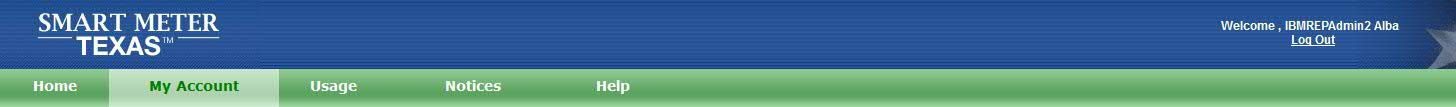 Business Requirement
Show “Created date”  on Profile Page for following types of user 

 - REP
 - TDSP
 - REG
 - NRC
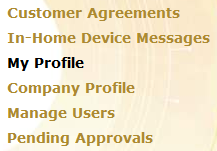 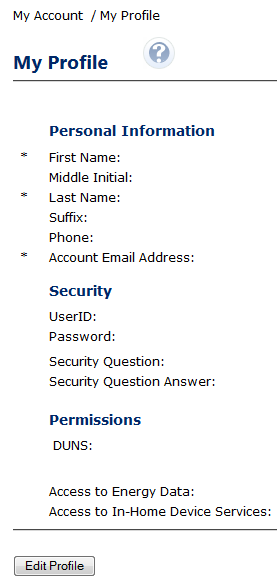 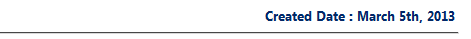 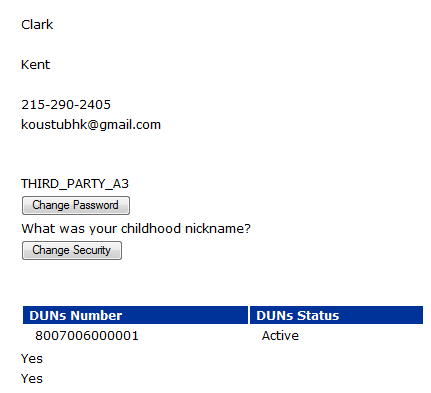 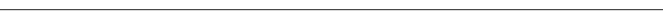 18
AMWG CR 2015-040
Suspend and Last Login Dates - Small
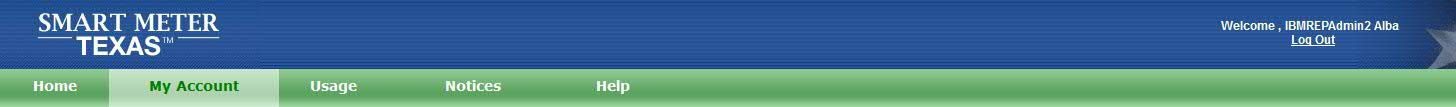 Business Requirement
Add user access “suspend date”, regardless if suspension is due to lack of use or performed by the user Administrator

Add “last use date” of a user


It will be available only for the user-type 

 - REP
 - TDSP
 - REG
 - NRC
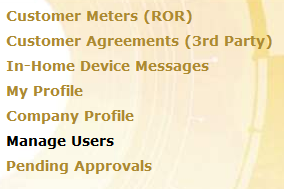 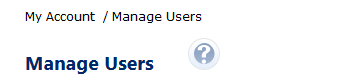 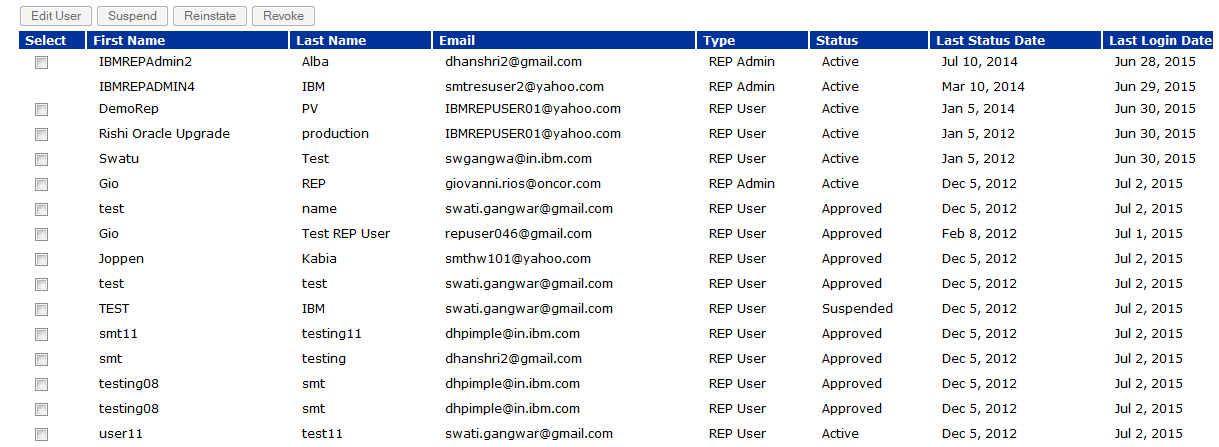 19
AMWG CR 2015-040
User ID - Zero
User-ID already exist
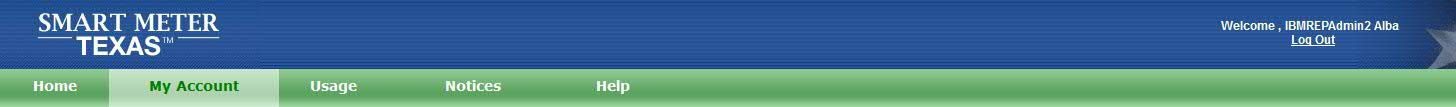 Business Requirement
Provide “user ID” in the user profile

For following types of User

 - REP
 - TDSP
 - REG
 - NRC
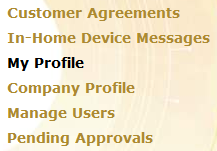 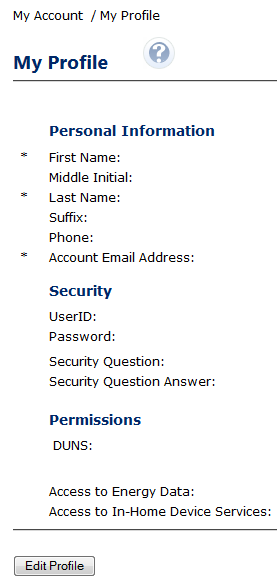 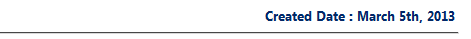 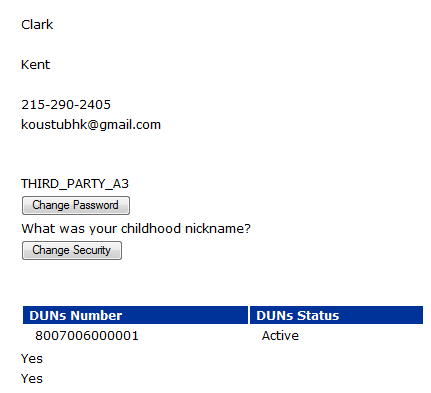 User-ID already exist
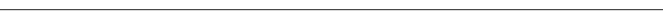 20
AMWG CR 2015-040
Administrative Reports - Medium
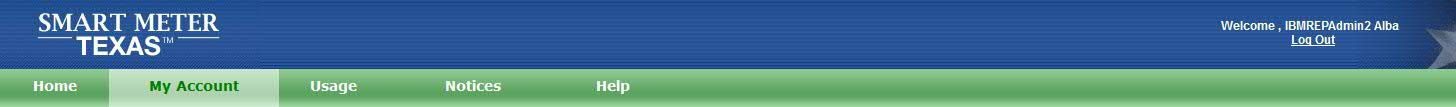 Business Requirement
Add capability to produce Administrator-related reports containing the following information:
a. User ID
b. Name
c. Email address
d. Access type
e. Account status
f. Account creation date
g. Last login date

Provide search functionality based on user first name, last name, email address, or user ID

Alphabetize the administrator user list
Allow for the administrator user list to be sorted by column
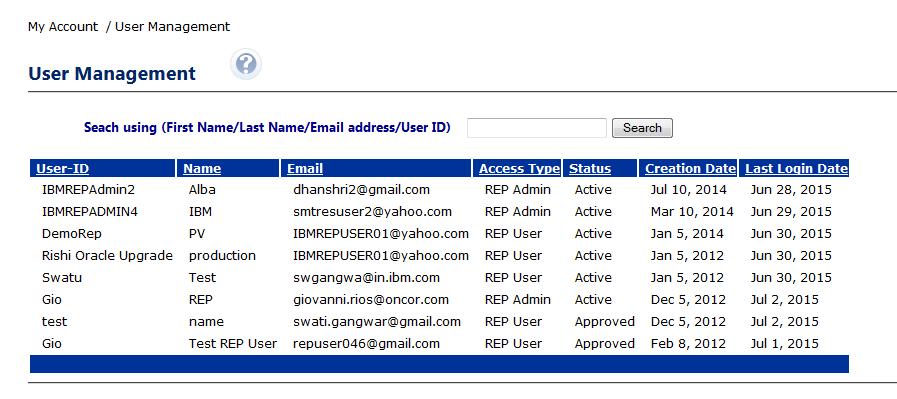 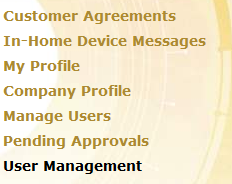 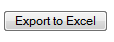 21
AMWG CR 2015-040
Reset Passwords - High
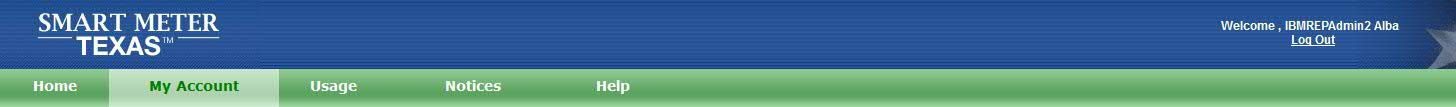 Business Requirement

Allow business administrators to re-set user passwords
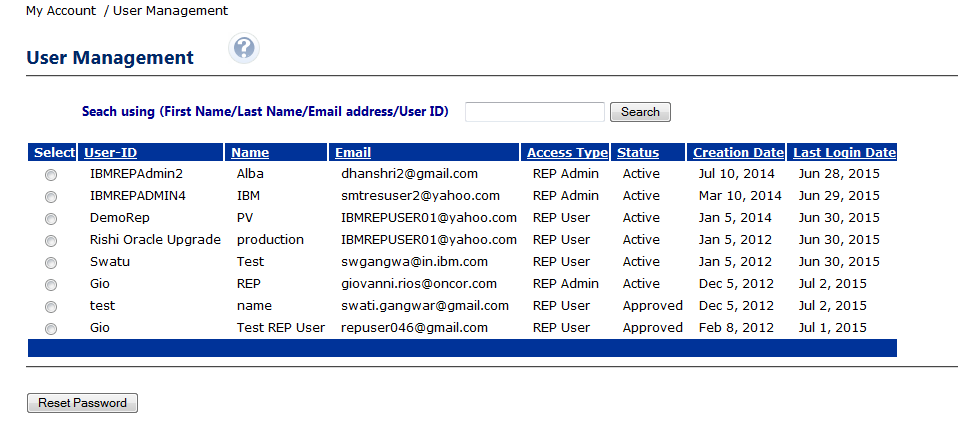 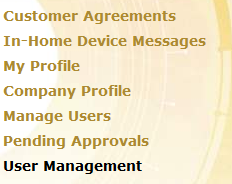 22
AMWG CR 2015-041
23
23
AMWG CR 2015-041
Medium
Business Requirement

Ability for 3rd Party users to request Enrollment reports.

Current Process for RORs

Currently RORs have to call the help-desk to raise a request which goes through several manual validation and setup steps delaying the request provisioning.

Recommendation

Allow an UI self-help interface for REP and 3rd Party users to request reports and automate the backend setup activities. 

Prerequisite 

REPs and 3rd Parties must have completed FTP setup with SMT.
24
AMWG CR 2015-041
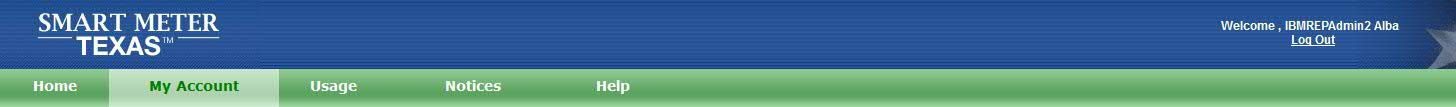 Business Requirement
Self Enrollment Report for 3rd Party

 For 3rd Parties the Enrollment Report will be generated for all newly accepted agreements within last 24 hours
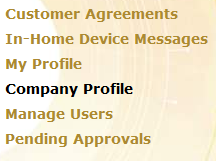 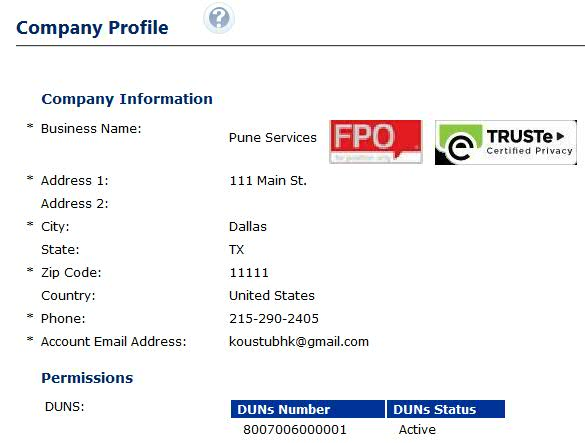 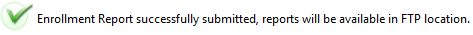 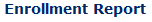 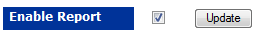 25
AMWG CR 2015-041
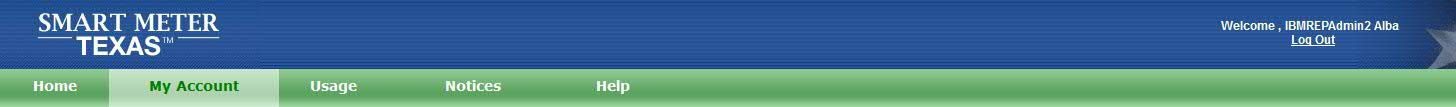 Business Requirement

Self Enrollment Report for REP

 For REPs the Enrollment Report will be generated for all newly acquired customers  (via Switch or Move In) within last 24 hours for the selected DUNS.
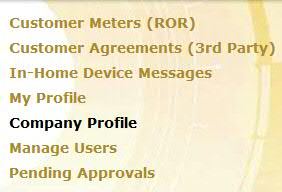 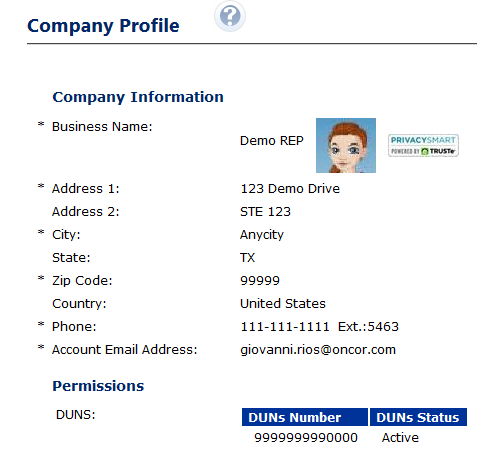 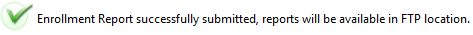 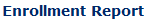 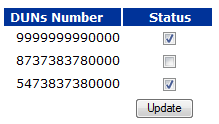 26
Q&A Monthly SMT Reports to AMWGData Through July 2015